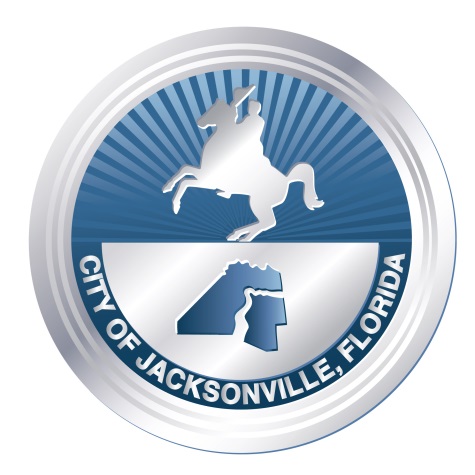 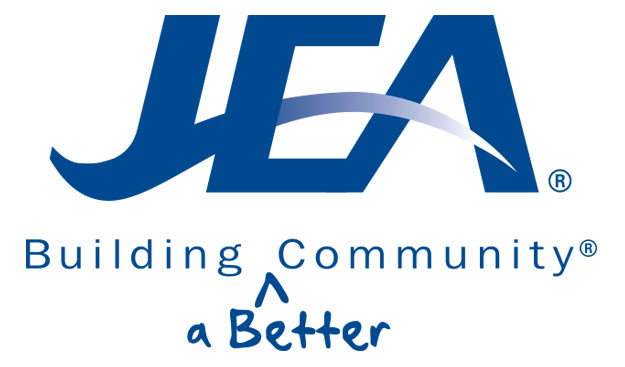 PROPOSED ChristobelSePTIC TANK PHASE                                                 OUT Project
“A Public Partnership between the City of Jacksonville and JEA”
July 22, 2021- 6:30 p.m.
Ribault High School Auditorium
Agenda
2
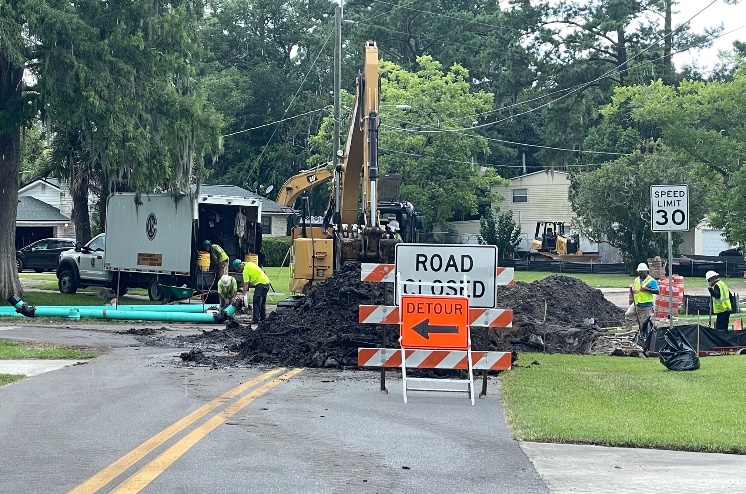 Safety Briefing & Introductions
Program Background
Estimated Project Timeline
Program Overview
Property Owner Requirements
Customer Deposit & Credit Score
Questions & Public Comment
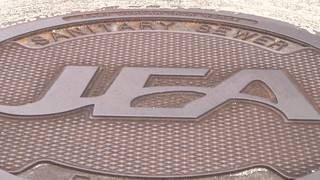 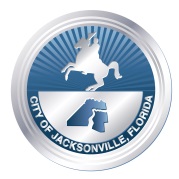 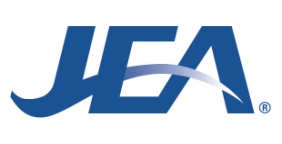 Safety Briefing
3
Covid-19 Precautions
Emergency Evacuation Route
Assembly Place
Hazards in the Room
Cell Phones on Silent
Restrooms
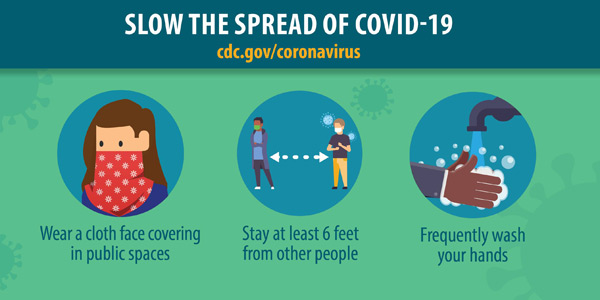 Pipe String
HDD Pipeline
Drill Work Space
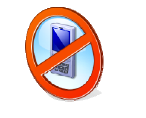 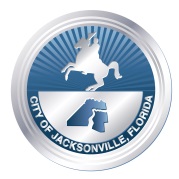 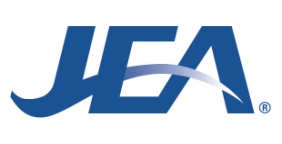 Introductions
4
Greg Corcoran – JEA, Manager - Project Outreach
John Pappas – City of Jacksonville, Director of Public Works
Pete Hallock – JEA, Project Manager & Engineer
Lisa Jennings – JEA, Program Manager - Project Outreach
Leslie Nelson – JEA, Coordinator - Project Outreach
Chris Deroma – JEA, Coordinator - Project Outreach
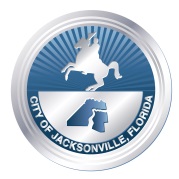 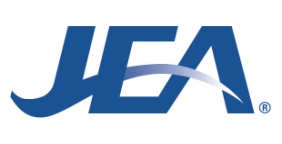 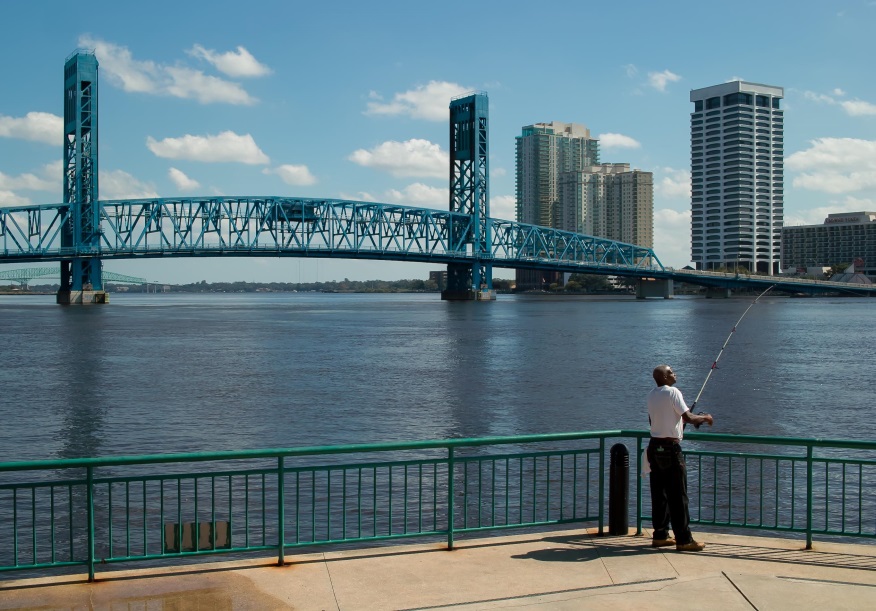 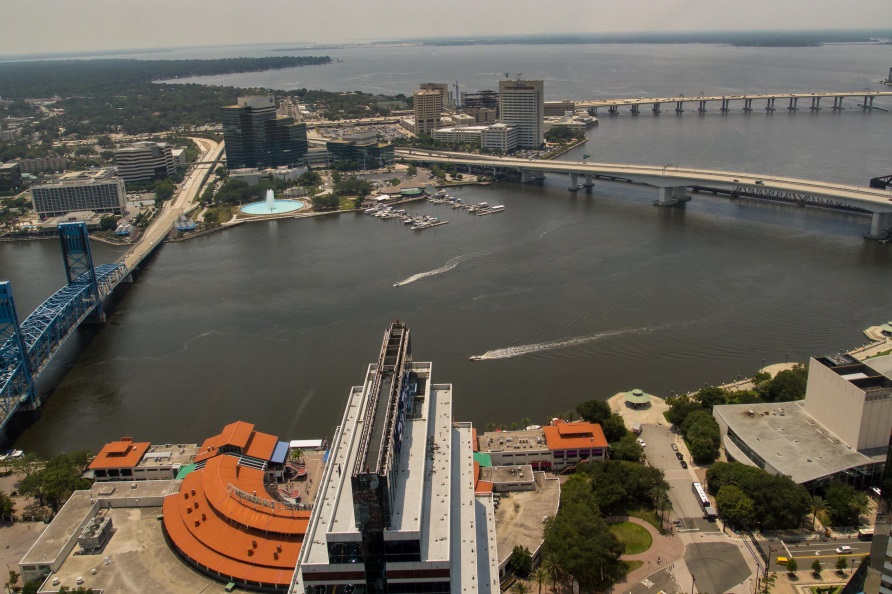 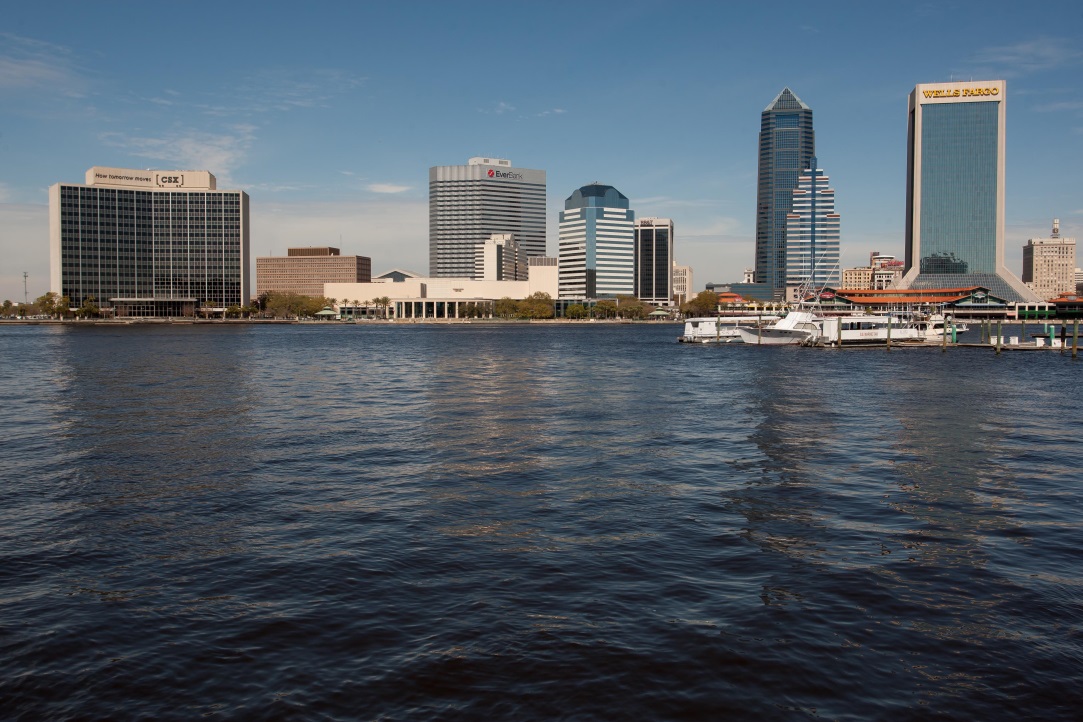 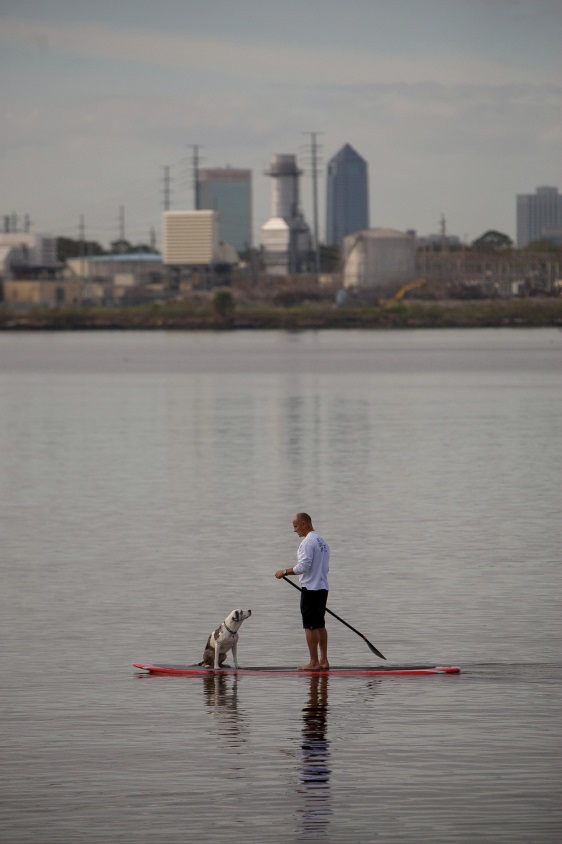 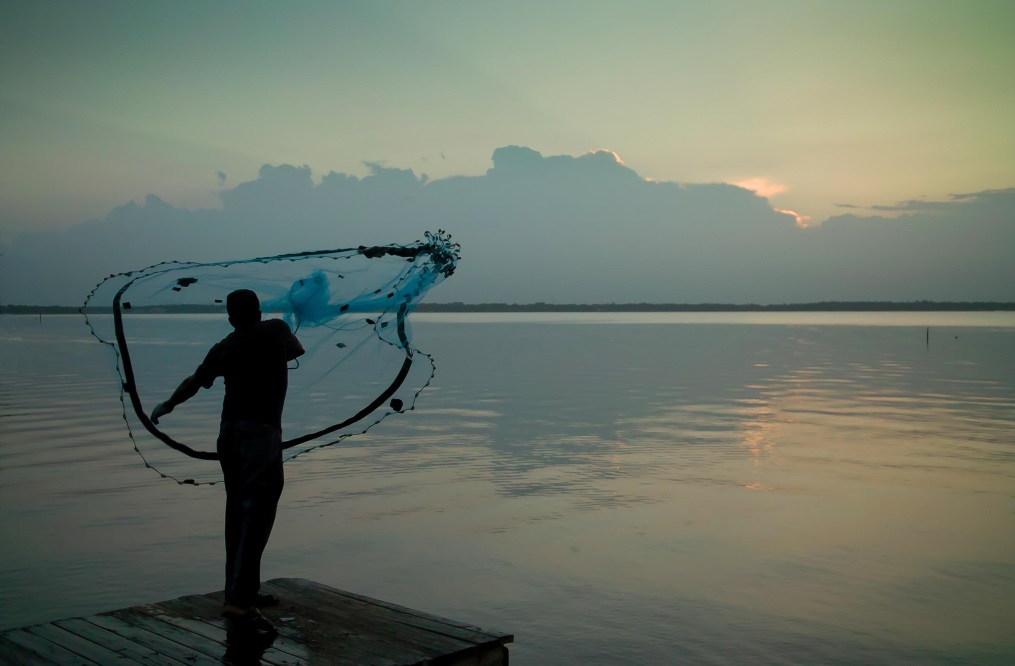 5
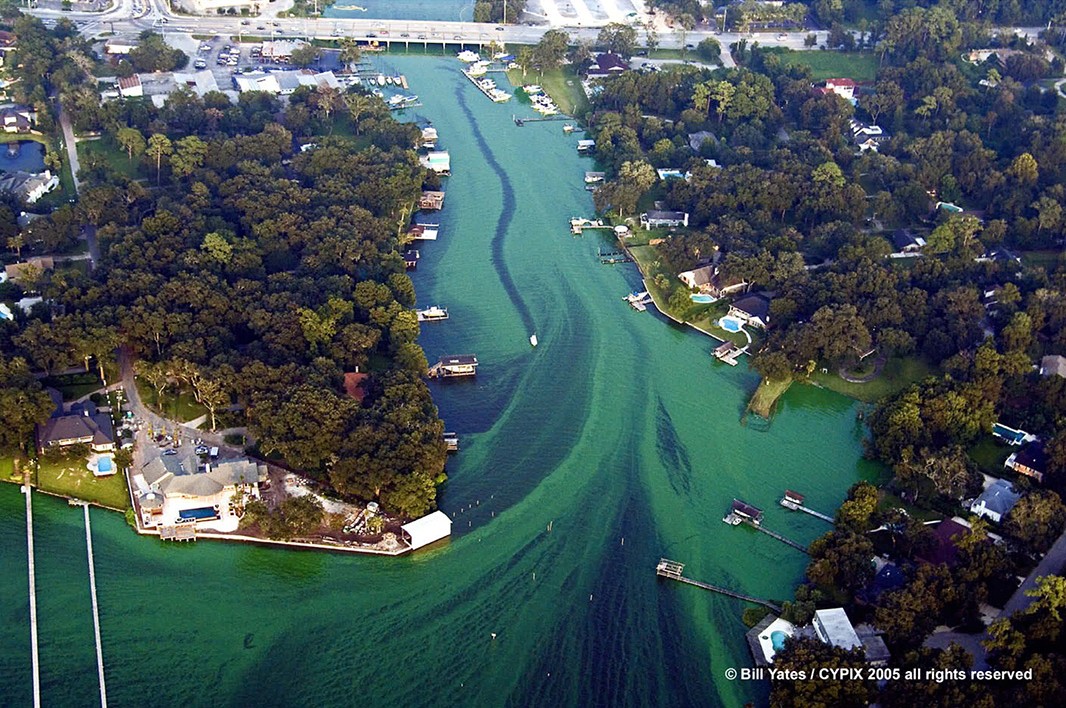 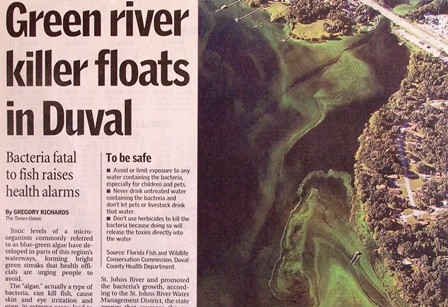 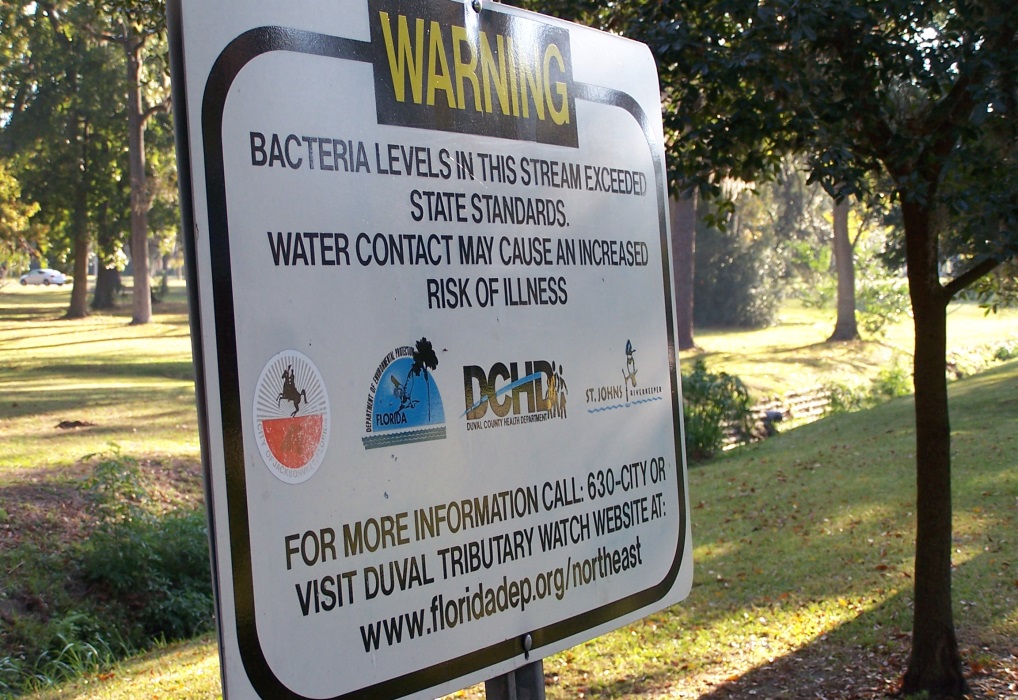 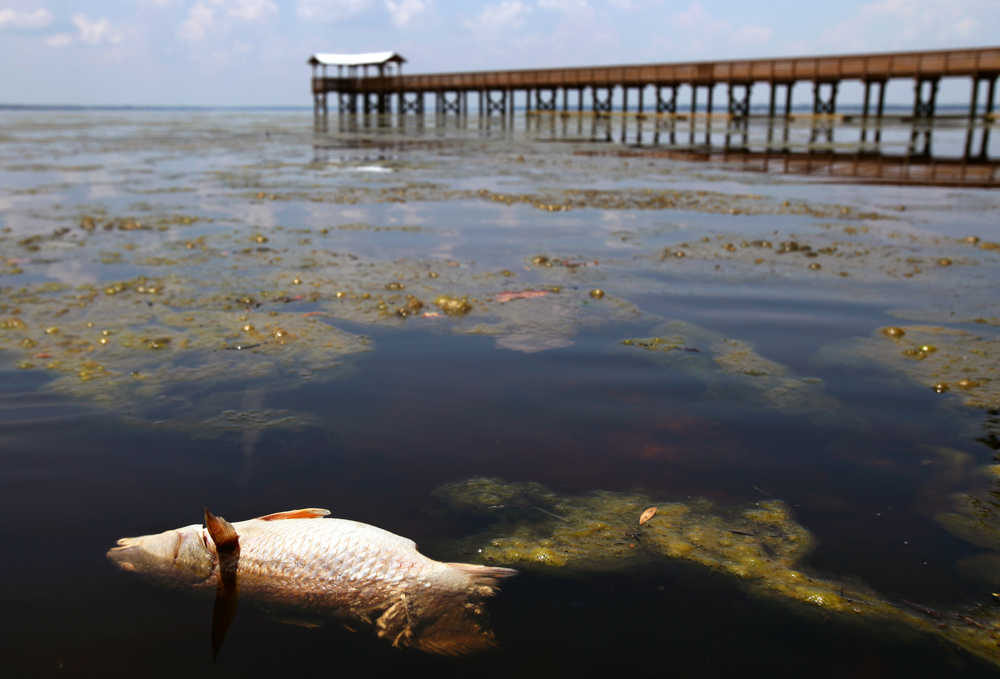 6
Photos courtesy of the Florida Times-Union, St. Johns RiverKeeper, Bill Yates
Program Background
Estimated 60,000 septic tanks in Duval County
Failing septic tanks negatively impact Jacksonville’s waterways         & quality of life in your community
City’s response to citizens’ request to provide new water & sewer to established neighborhoods at no upfront cost to property owners
$54 million program ($15.9 million - COJ, $38.1 million -JEA) 
City Ordinance unanimously passed by Jacksonville City Council       on 8/23/16
Future program funding being discussed by Mayor & City Council
Water line upgrades to be funded by JEA
7
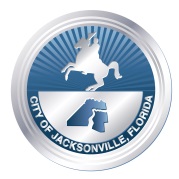 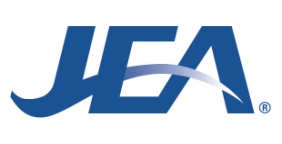 Program Background
8
HOW ARE THE PROJECT AREAS CHOSEN?
Identified 35 failure areas – Estimated 22,000 septic tanks
Scoring system created to rank each failure area
Includes environmental, health, and community considerations
Examples: # of failing tanks, soil conditions, proximity to waterway, no central water, potential economic & future development 
Christobel currently ranked #3 – 3rd project of program
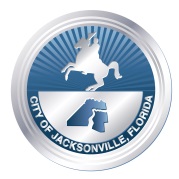 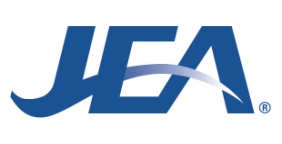 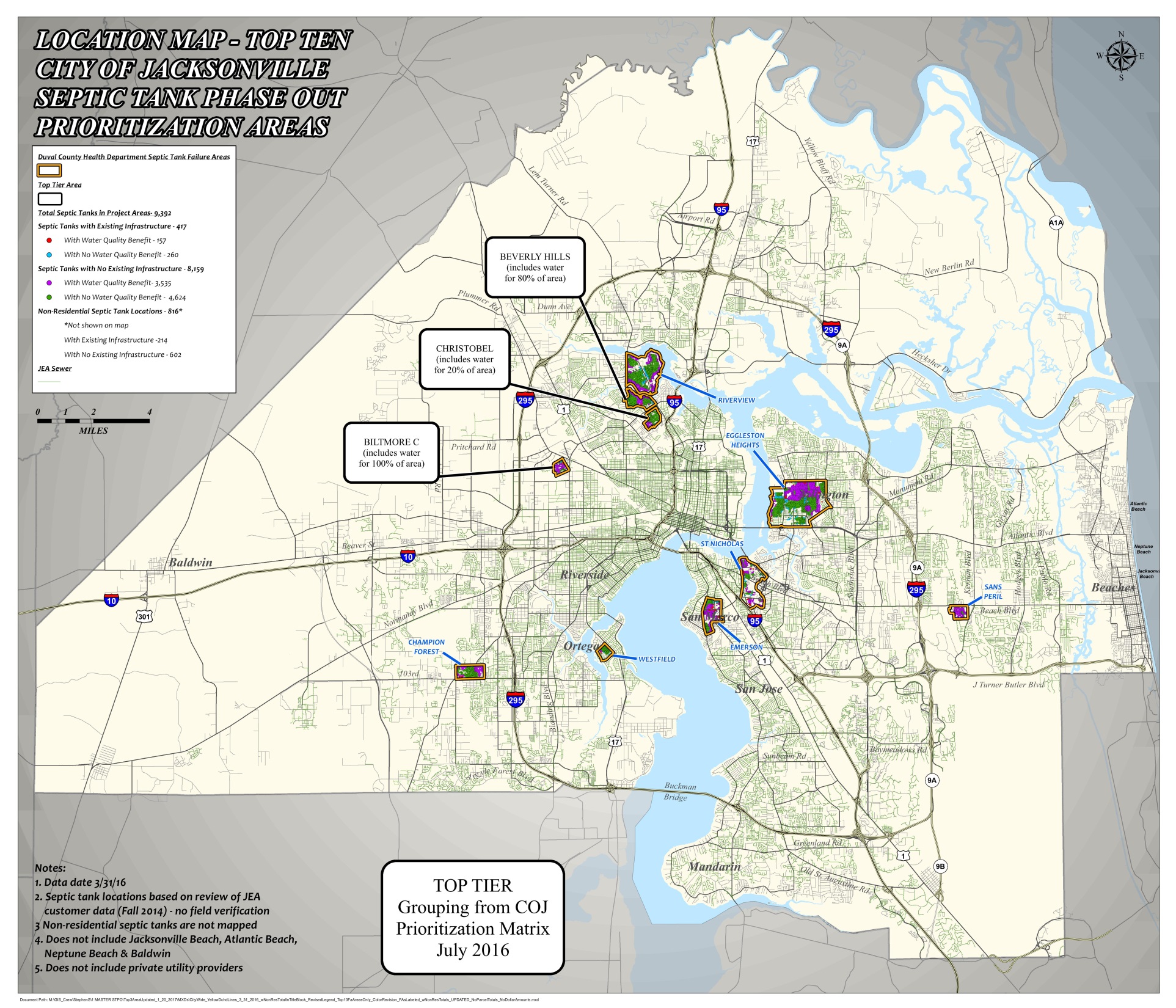 Insert identified areas map
UPDATE MAP
9
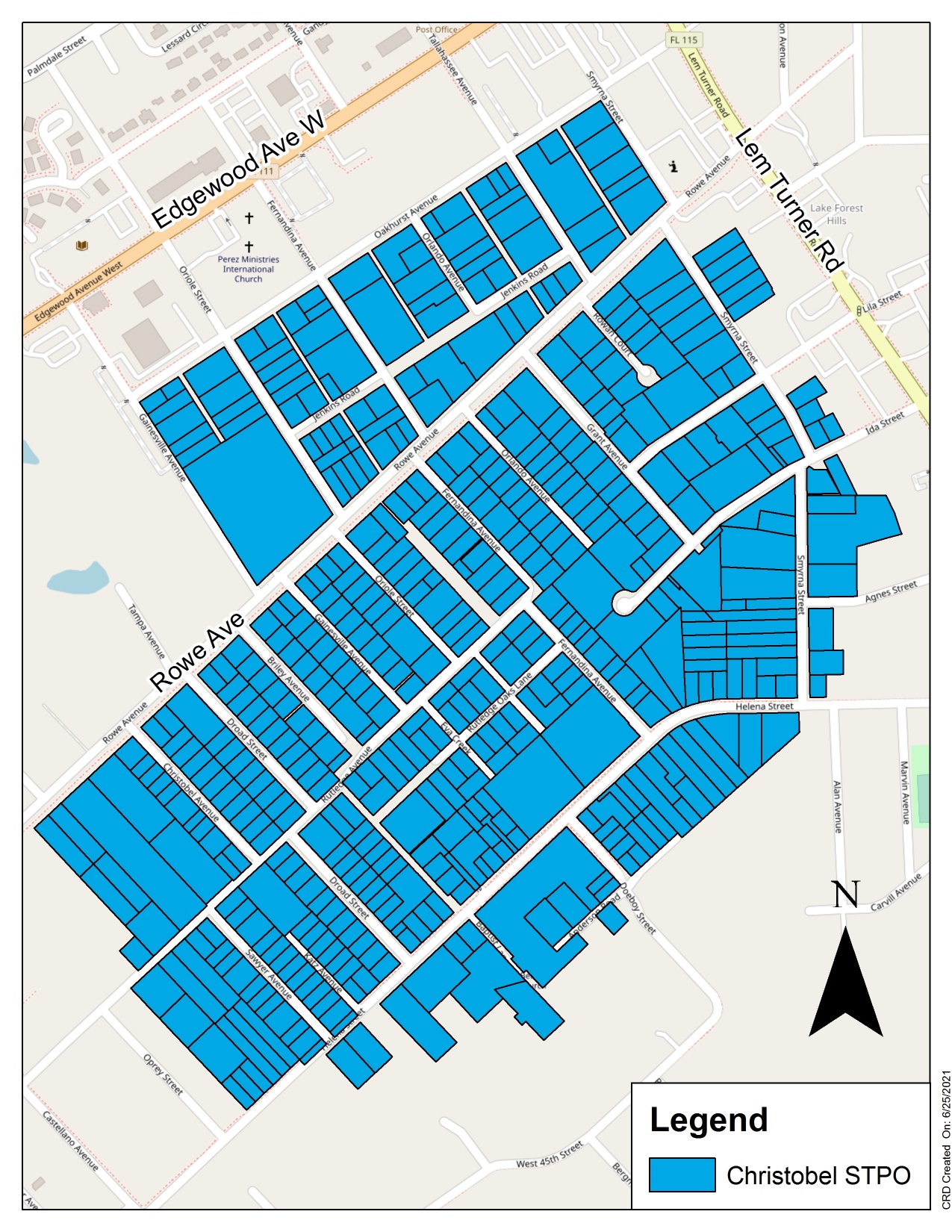 Estimated       Project Cost:

$26.9 Million

Project Boundaries: 

Oakhurst Avenue     to the NORTH 

Lem Turner Road     to the EAST

Anderson Road                to the South 

Sawyer Avenue                  to the WEST

Nearby Waterways: 

Ribault River
Trout River
St. Johns River
10
Program Timeline
11
WHAT IS THE TIMELINE FOR THE PROJECT?
1st community meeting – July 22, 2021
2nd community meeting – TBD
6 month community decision period begins
Project design period:  1 year from start**
Project bid & construction period: 2-3 years**

*Additional neighborhood meetings will be held as needed 
**Duration is subject to change
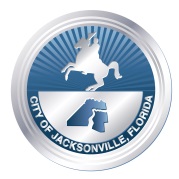 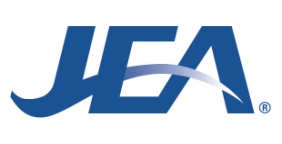 Program Overview
12
HOW DOES THE PROGRAM WORK?
Voluntary Project – Community/Neighborhood decision
70%* of property owner(s) within project area must agree to project to move forward within 6 month “decision period”
Property owner(s) within each designated project area will “vote” on project moving forward
One “vote” per real estate (parcel) number as identified in the Duval County Property Appraiser records - Vote in form of “TCE” execution
All conforming properties will be counted, regardless of use or development (structure or no structure)
5 year waiting period for project reconsideration

                       * 70% = 358 of 511 total properties
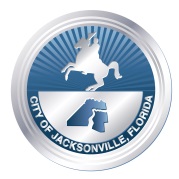 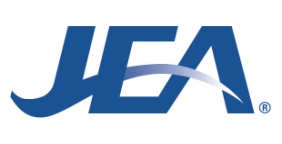 Program Overview
Program pays for ALL COSTS associated with the installation of new water and sewer lines, including the connection plumbing work on private property and septic tank abandonment (not private plumbing inside home) 
Program pays for ALL permit and JEA fees – NO REPAYMENT
Unimproved (empty) lots will receive a sewer connection at the property line for future connection 
Private water and sewer lines will be run from the property line to the structure (If a TCE has been signed and executed) 
Roads, sidewalks, and driveways impacted by construction will be rebuilt and roads repaved
13
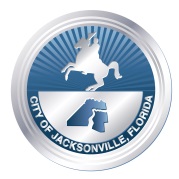 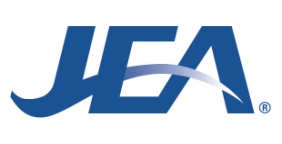 Property Owner Requirements
14
Property owner(s) required to sign a notarized temporary construction easement (TCE) to participate in project 
TCE will be recorded on your property deed
Property owner(s) or their tenants must also agree to sign JEA water and    sewer service application and pay monthly JEA bill 
Property owners that DO NOT connect will be charged “readiness to serve” fee of $21.15 per month, billed separately by JEA directly to property owners
Property owners will be notified (by mail) they have 365 days to connect once sewer system is available prior to being charged monthly fee 
Revenue generated by the “readiness to serve” fee will be used by                 the COJ to fund future water and sewer improvement
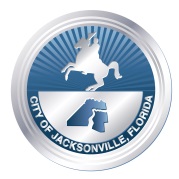 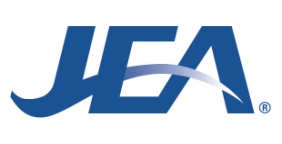 Property Owner Requirements
15
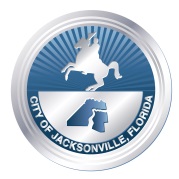 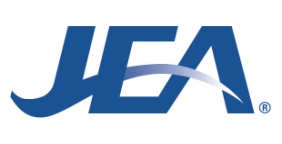 JEA Credit Score & Deposits
JEA Internal ONLY – Not FICO/Equifax/Experian credit score
Everyone starts with a JEA internal credit score of 1,000
If the JEA internal credit score goes too low:
New deposit may be required 
Current deposit could increase
Payment Arrangements May Be Available 
Deposits are usually 2-times the average monthly bill for the property
No initial deposits required for new sewer service                                     (if credit score is 850 or above)
16
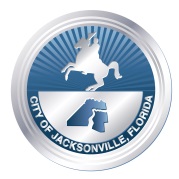 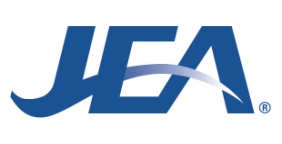 JEA Credit Score – Infraction Examples
17
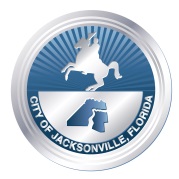 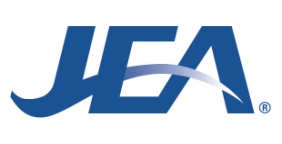 JEA Credit Score & Deposits
18
Maintain Good Payment History/Work to Improve Score
There is plenty of time
Pay on time, no returned payments, no disconnects and no broken payment arrangements
Deposits are Returned (Applied to JEA account)
After 2 years 
If a good JEA credit score is maintained
JEA MyWay – Pay-As-You-Go Billing - jea.com/myway
Avoid a deposit entirely – prepay for utility services 
Questions about your current JEA Credit Rating?
See a Project Outreach Representative in attendance or call 665-7500
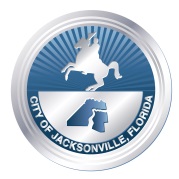 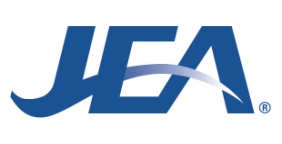 Sewer Billing
19
Example: Average  Water/Sewer Bill: 

Magnolia Gardens
Similar homes – size & build
¾ Inch meter
$22.22 Water
$38.78 Sewer
$67.97 TOTAL
Bills could be higher or lower depending on customer usage & billing cycle
Billing will not start until you are connected

Review your Bill History, use the Bill Estimator tool and find Ways to Save at jea.com.
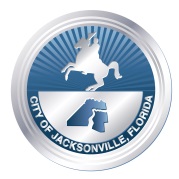 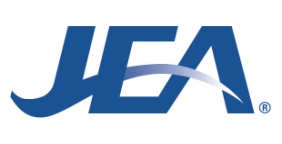 Customer Meetings - Sign Documents
20
JEA will send TCE documents and JEA applications to property owners               via email or USPS 

All property owners on deed must have notarized signature on TCE

Property owners can send completed service application and original notarized TCE documents to JEA – Will be recorded on property deed

JEA will automatically start water and/or sewer service billing once property is connected and receiving service

JEA staff will contact property owners by email or phone to set-up face to face customer meetings to go over program and get forms signed/notarized

JEA septic tank phase out program office is located at the                        Bradham-Brooks Library – 1755 Edgewood Avenue West
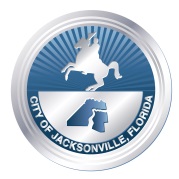 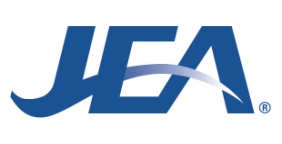 Looking for Block Captains!
21
We need YOUR help to make this program a success!
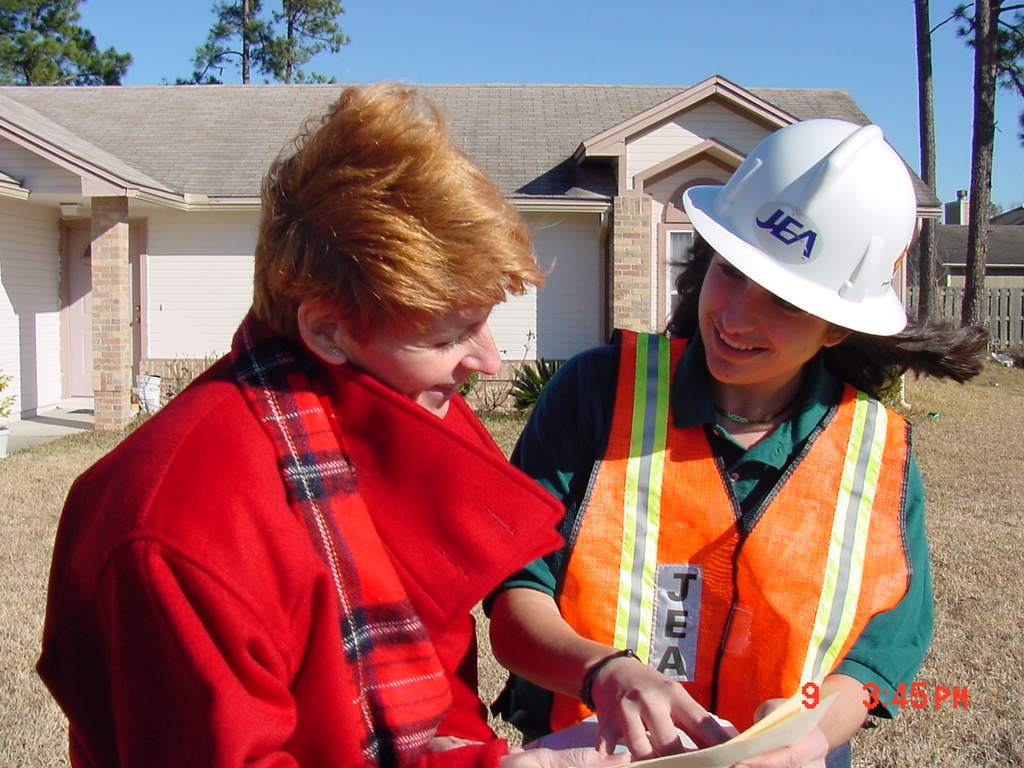 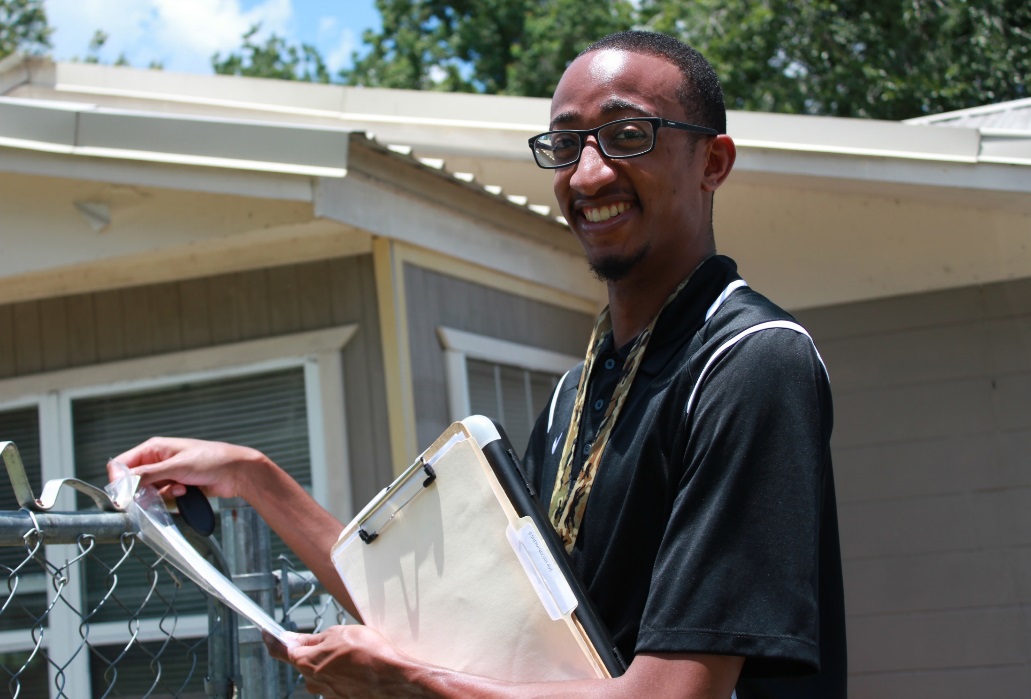 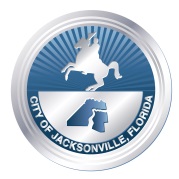 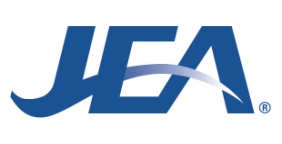 QUESTIONS & PUBLIC COMMENT
22
JEA Project Outreach
665-7500
Email: projectoutreach@jea.com               Program web page: jea.com/septic-tank
Project web page: jea.com/christobel
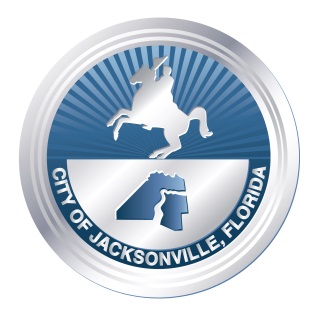 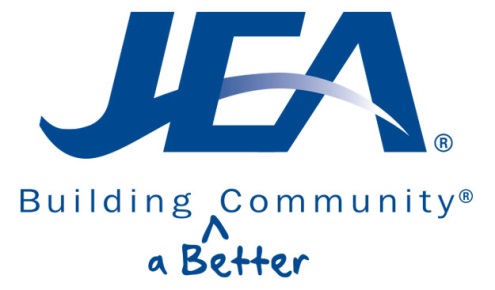 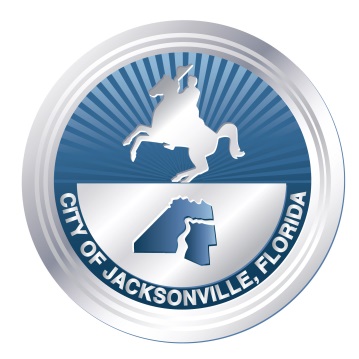 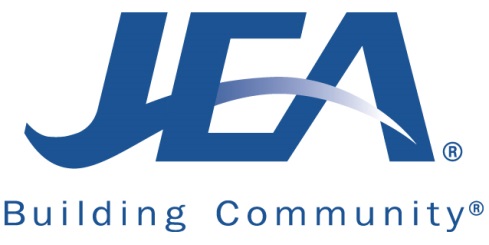 Prioritization of Project Areas
23
Septic System Failure
24
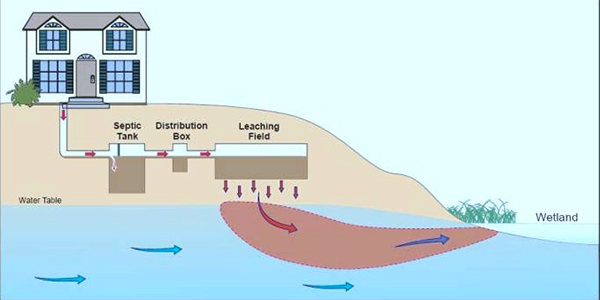 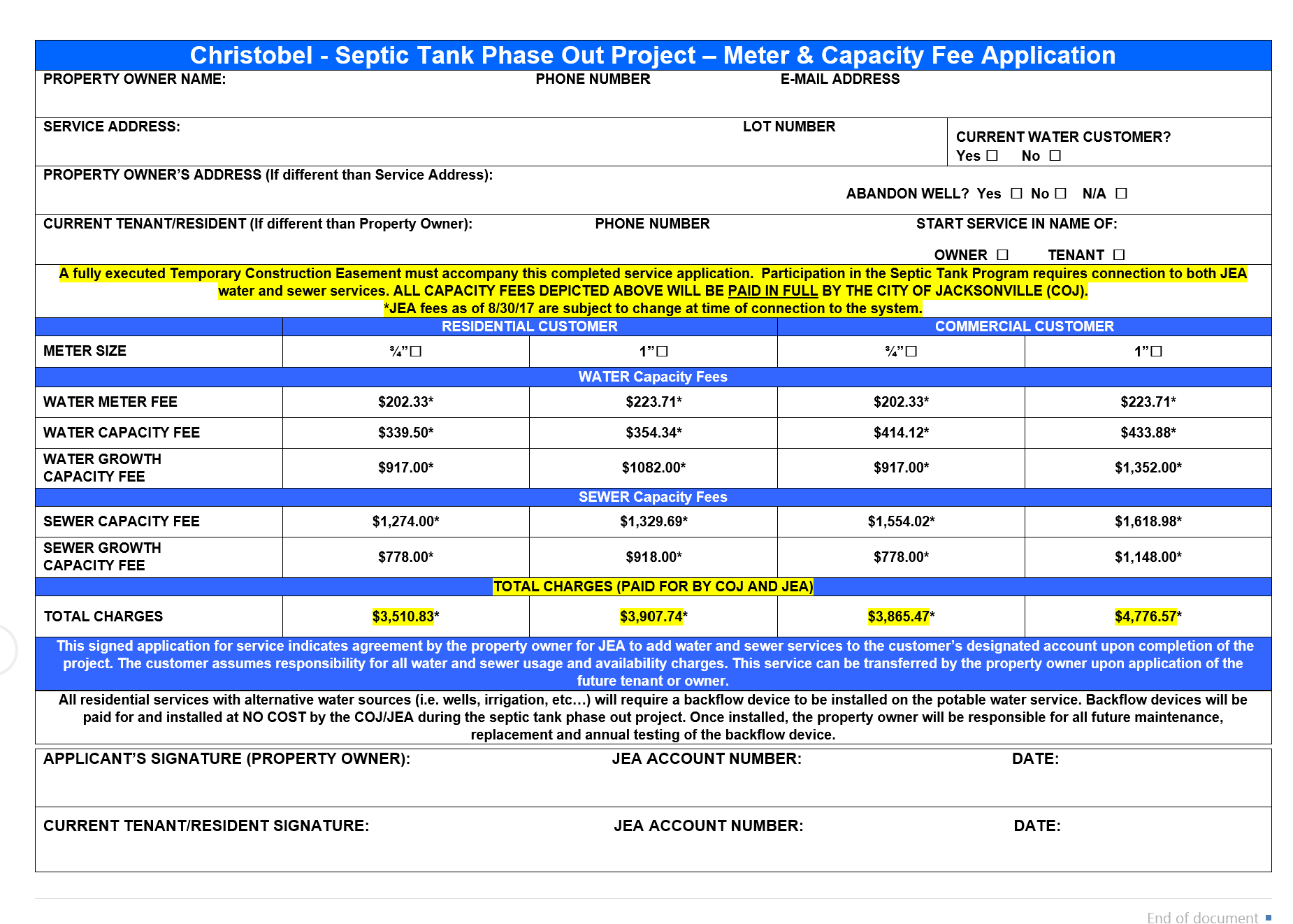 25